Лекция 16
Магнитное  поле
1
§ 14. Магнитное  поле  в  вакууме
14.1. Взаимодействие токов
Опыт Эрстеда (1820)
Опыты Ампера (1820 – …)
Опыты Био, Савара (1820 – …)
14.2. Магнитное поле. Вектор магнитной индукции
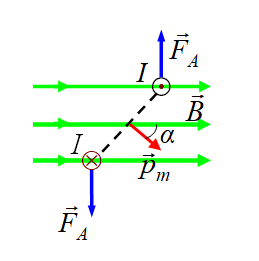 Пробный виток:
Вектор магнитной индукции: 1)
                                                       
                                                       2)
14.2. Магнитное поле. Вектор магнитной индукции
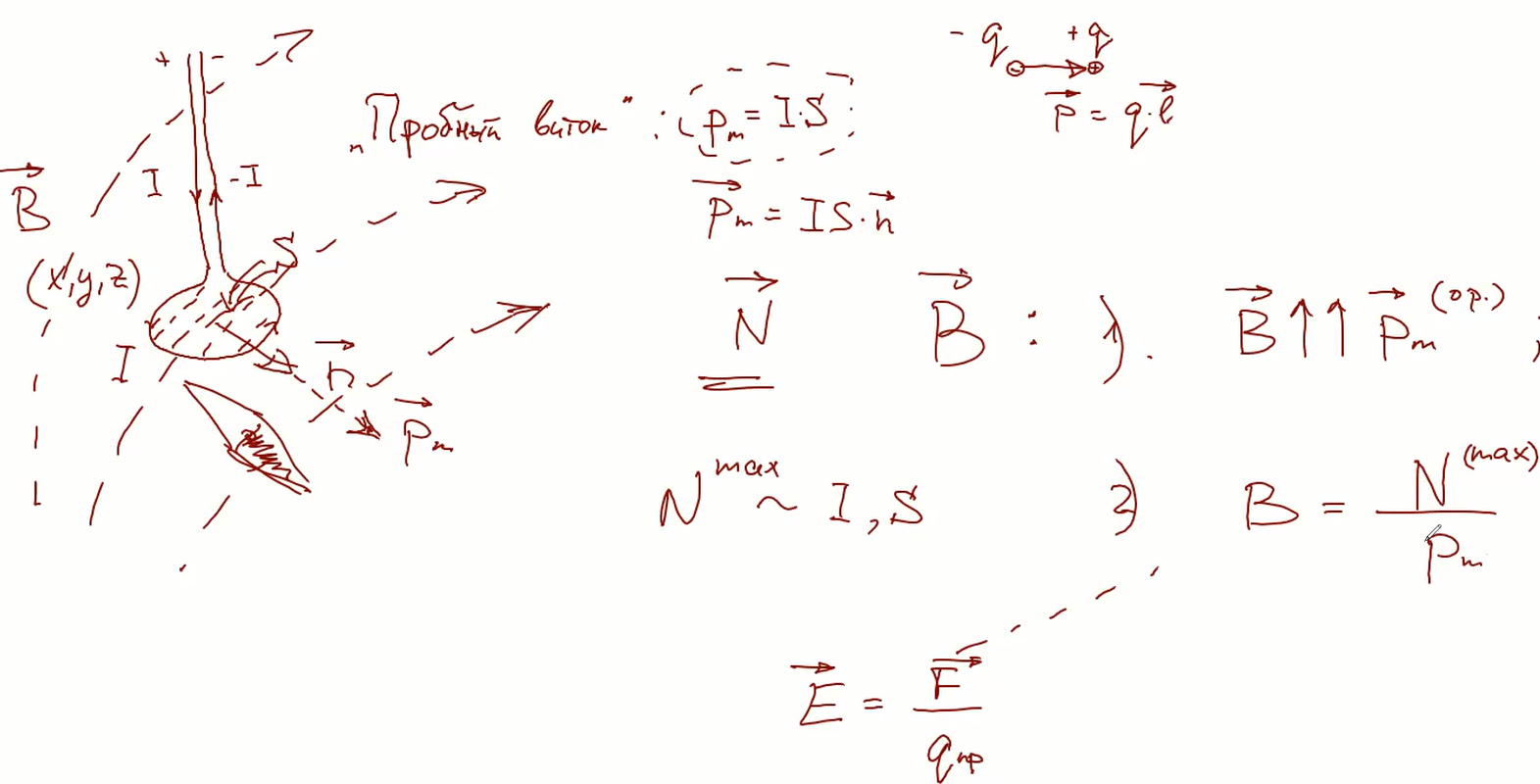 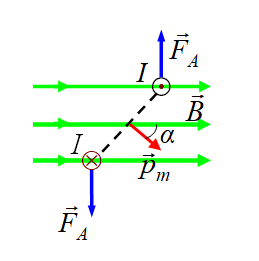 Пробный виток:
Вектор магнитной индукции: 1)
                                                       
                                                       2)
dB
r
Idl
14.3. Принцип суперпозиции для магнитного поля
Поля от разных источников складываются!
14.4. Закон Био – Савара - Лапласа
A

“Элемент тока”

Модуль:
I
Пример. Найти индукцию магнитного поля прямолинейного длинного проводника с током
пример:  Найти индукцию магнитного поля на оси кольцевого витка с током (Задача 10.3)
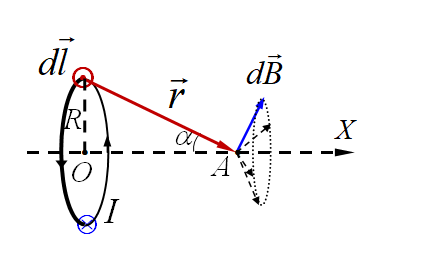 θ = …   ?
I
14.5. Линии магнитной индукции
Линии индукции магнитного поля всегда замкнуты – такие поля называют «вихревыми» ;
                                                     
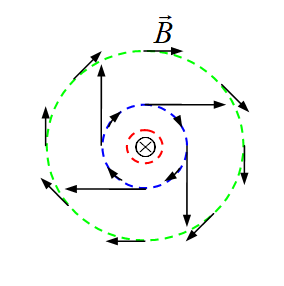 2) не пересекаются;
3) густота  пропорциональна  модулю  вектора       .
Линии  магнитной  индукции
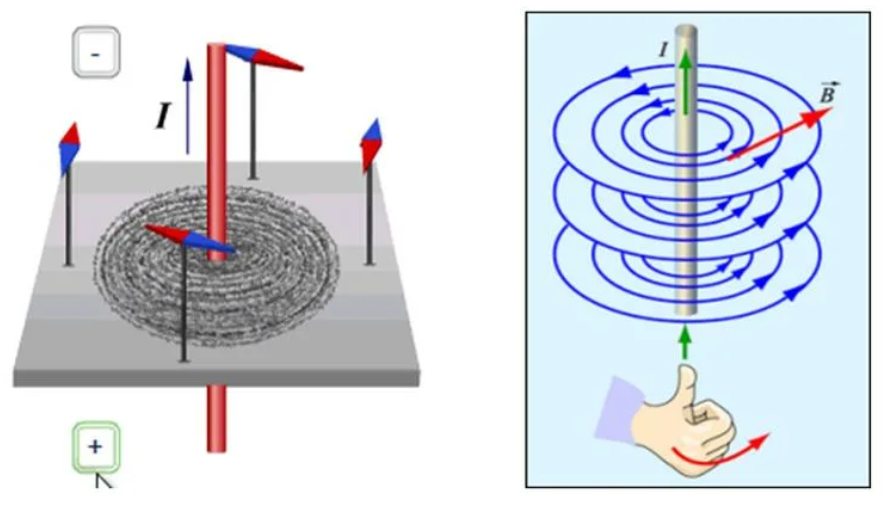 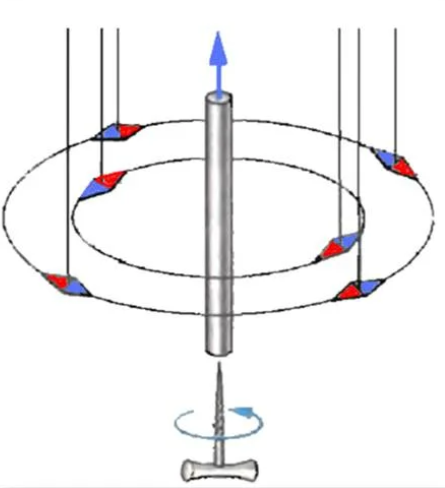 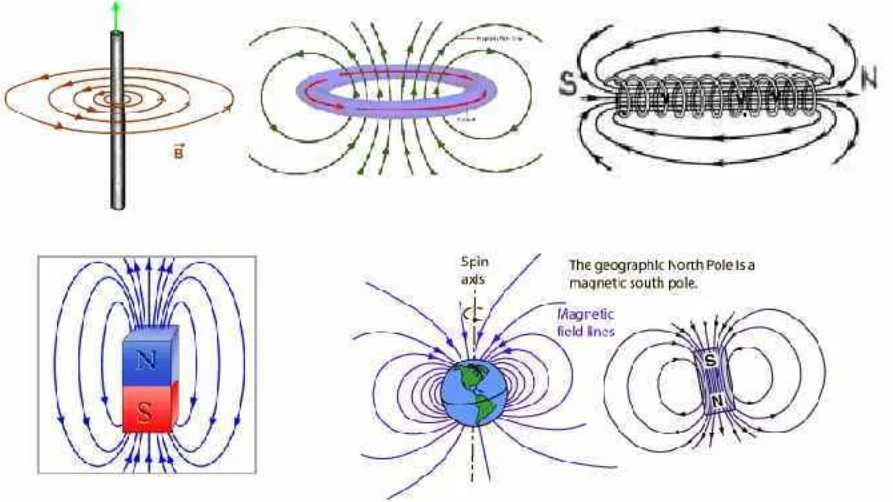 Idl


I
14.6. Сила Ампера
  сила,  действующая  на  элемент  проводника  с током  в  магнитном  поле:
Пример.  Два параллельных проводника с током:
Д.З.
14.7. Сила Лоренца (1895 г.)
Сила, действующая на заряженную частицу, движущуюся в магнитном поле
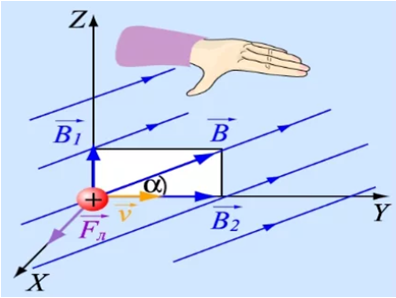 !!
Эксперимент
Электронно-лучевая трубка
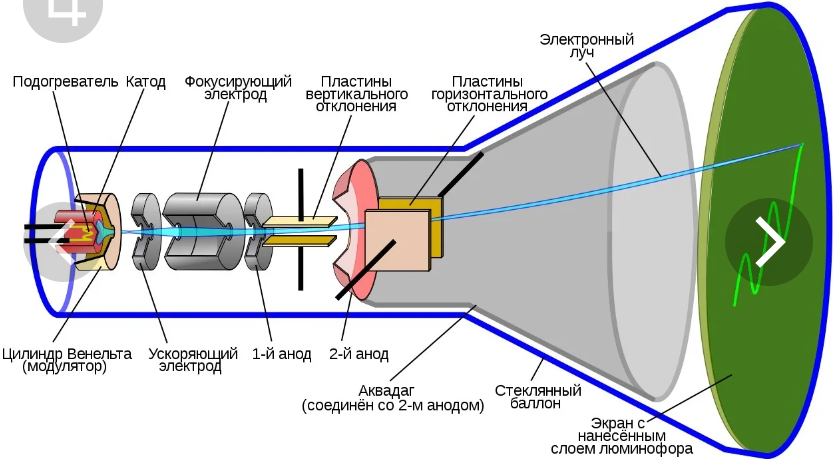 Электронно-лучевая трубка
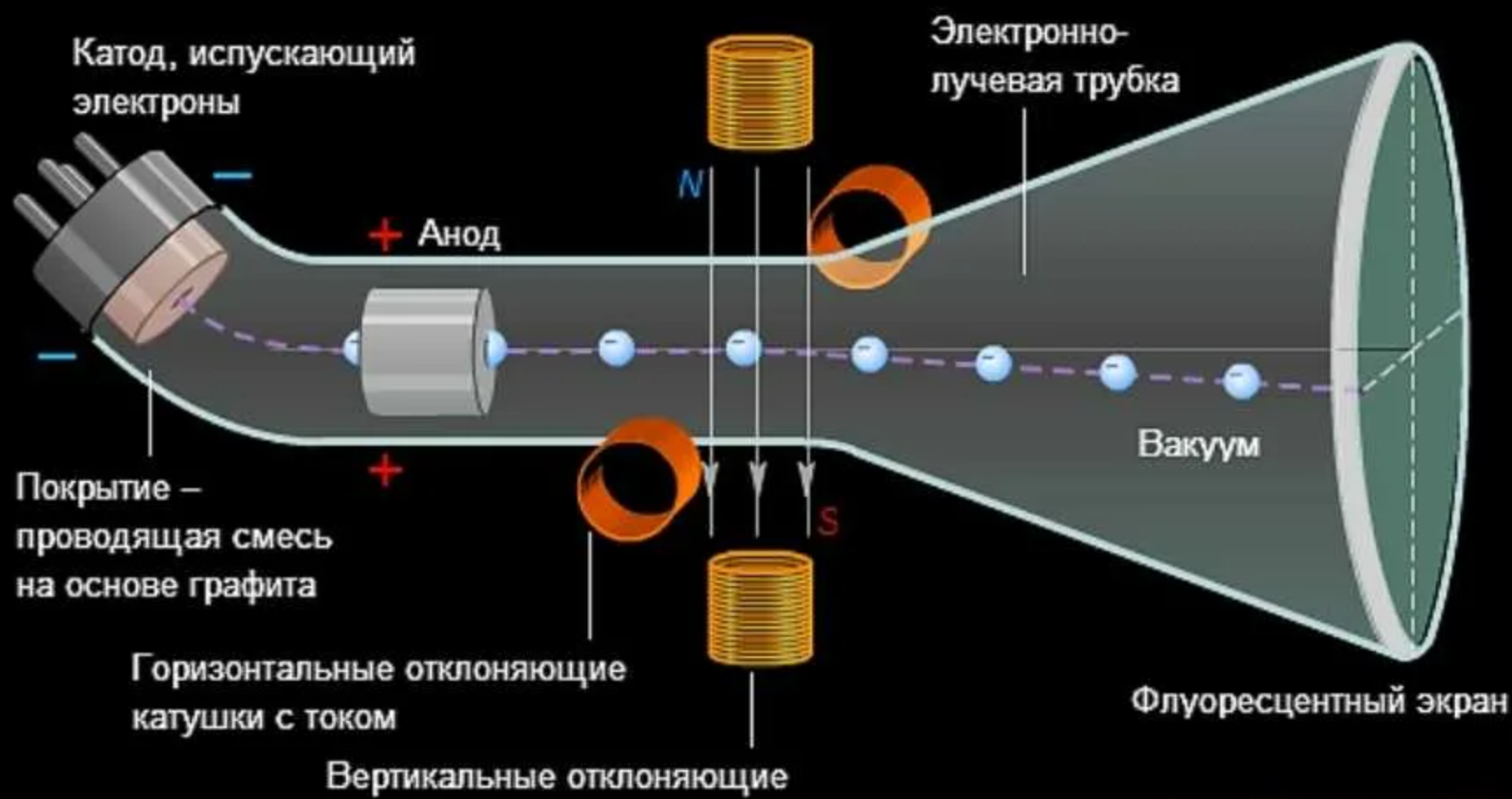 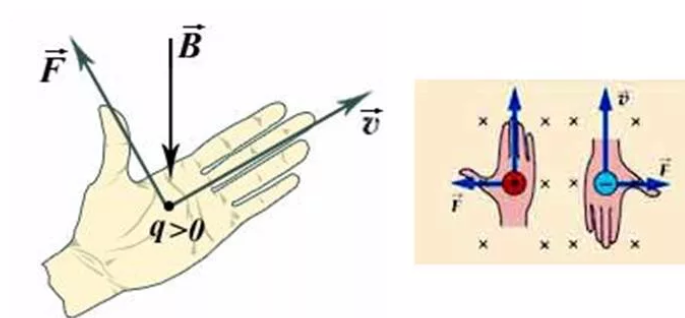 Сила Лорентца
“C”

§ 15. Теорема о циркуляции вектора магнитной индукции
15.1. Формулировка теоремы
(Опр.) Циркуляцией вектора (например,     ) по замкнутому контуру  “C”  называется  криволинейный  интеграл  вида:
Ii
dl
 Циркуляция вектора индукции  магнитостатического поля по любому замкнутому контуру “C” в вакууме пропорциональна алгебраической сумме сил токов, пронизывающих поверхность, ограниченную этим контуром:
или
15.2. Применение  теоремы  о циркуляции  вектора  магнитной  индукции
Пример. (Задача 10.4) По длинному прямолинейному проводнику радиуса R течёт ток. Плотность тока распределена равномерно по сечению проводника и равна j. Найти зависимость индукции магнитного поля тока  как внутри, так и вне этого проводника.
3. Выбор контура
1. Рисунок !
2. “Структура поля”
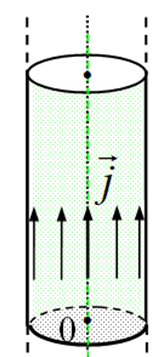 4. “Вычислим” циркуляцию:
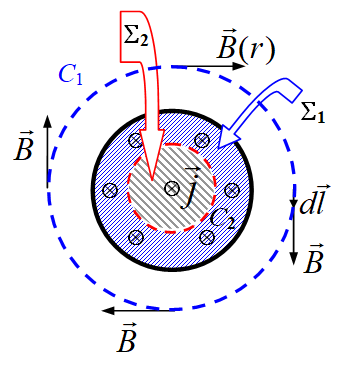 5. “Вычислим” силу тока:
j R2 – для поля вне проводника,	С1	
j r2 – для поля внутри проводника, С2.
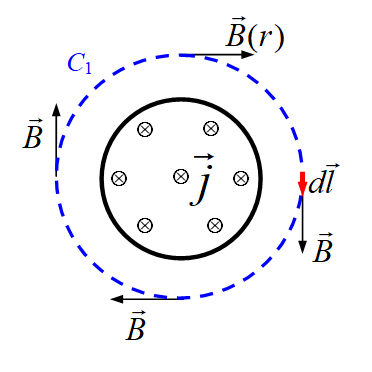 r > R
6. Применим  теорему:
r  R
Результаты :
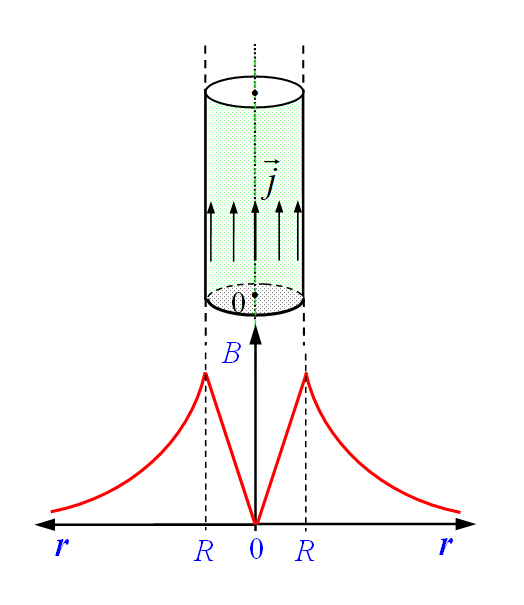 “Внутри”
“Вне”
доска
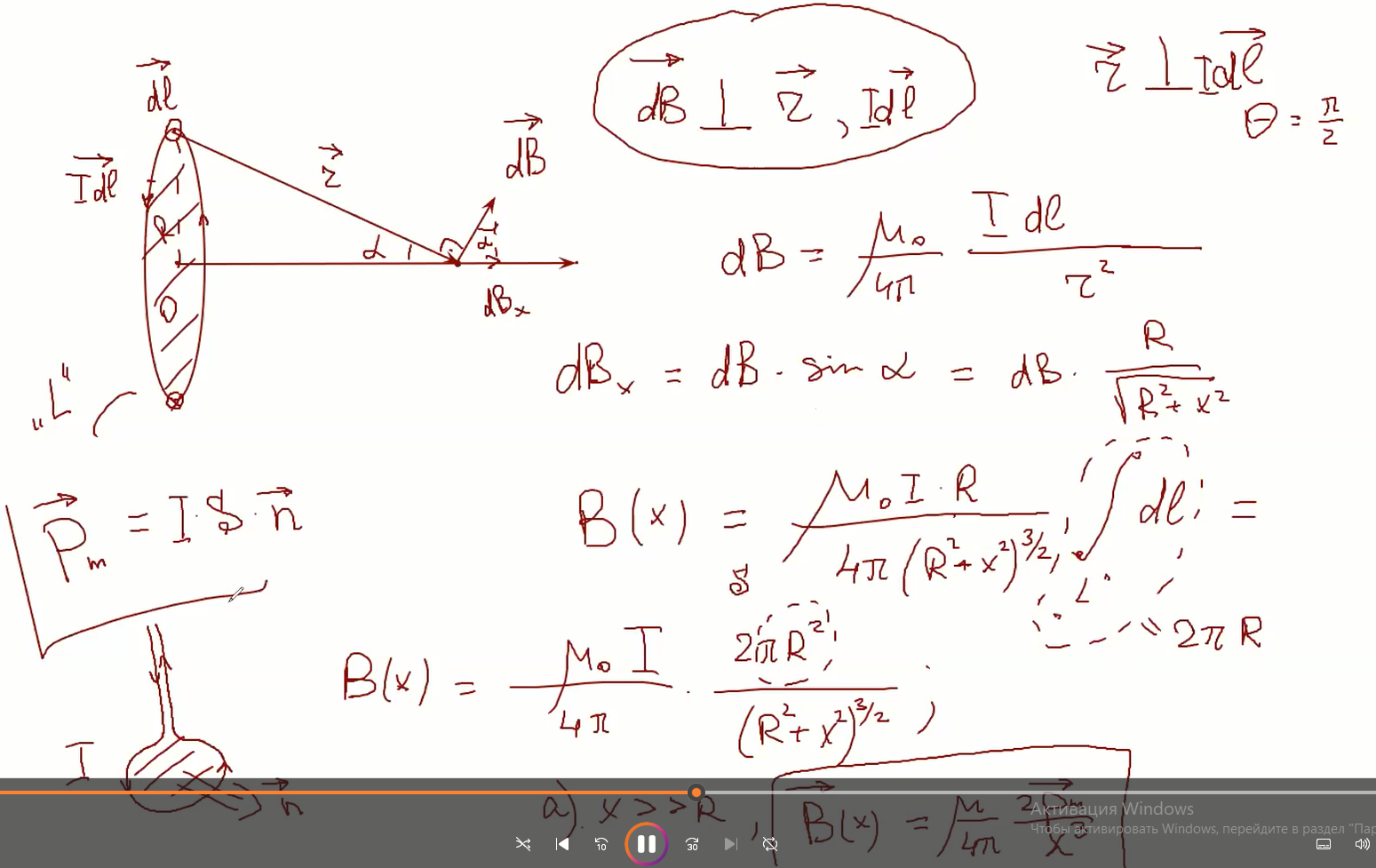 доска
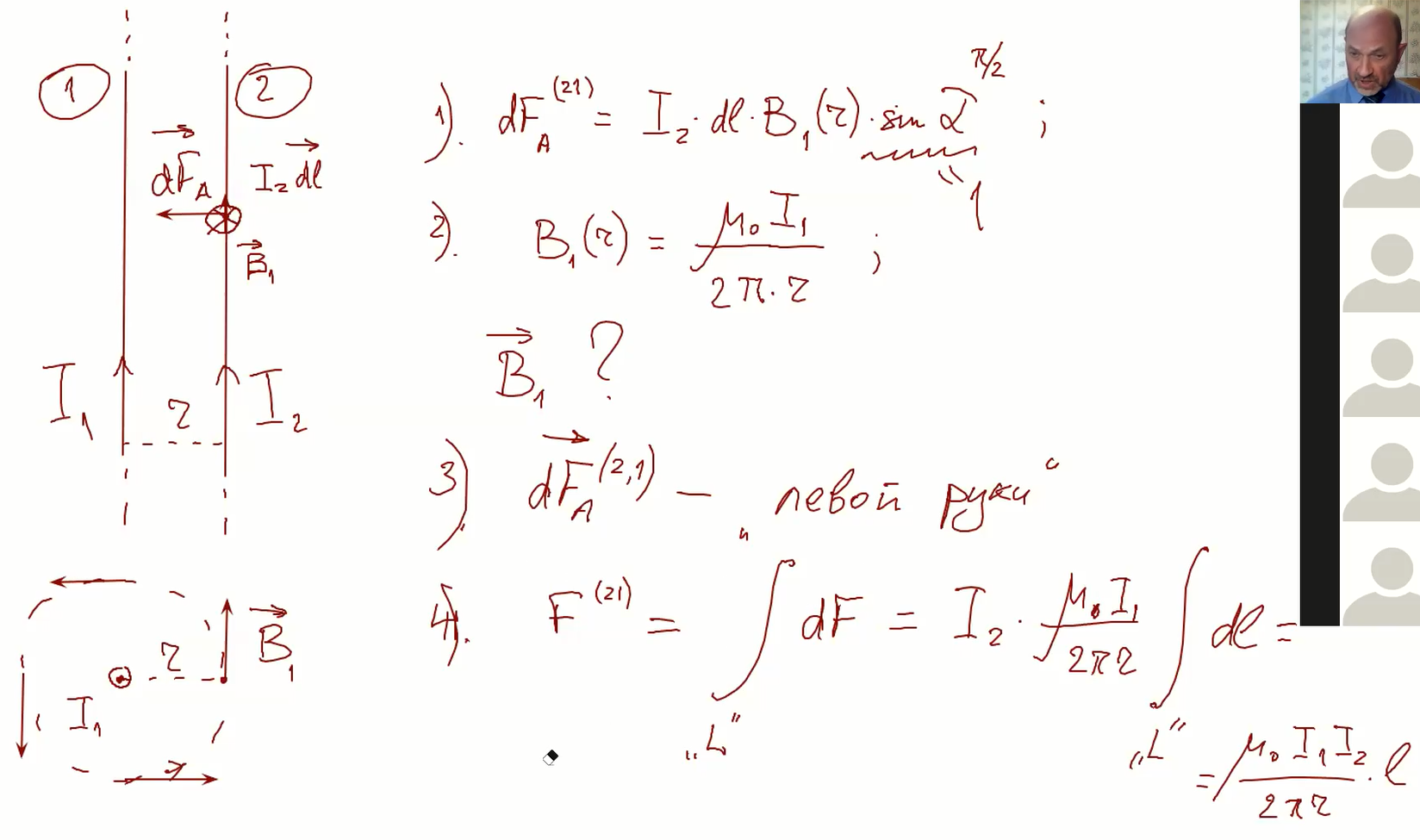 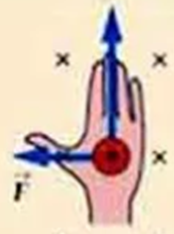